НАРКОПОСТ МКОУ «СОШ№6г.Баксан»
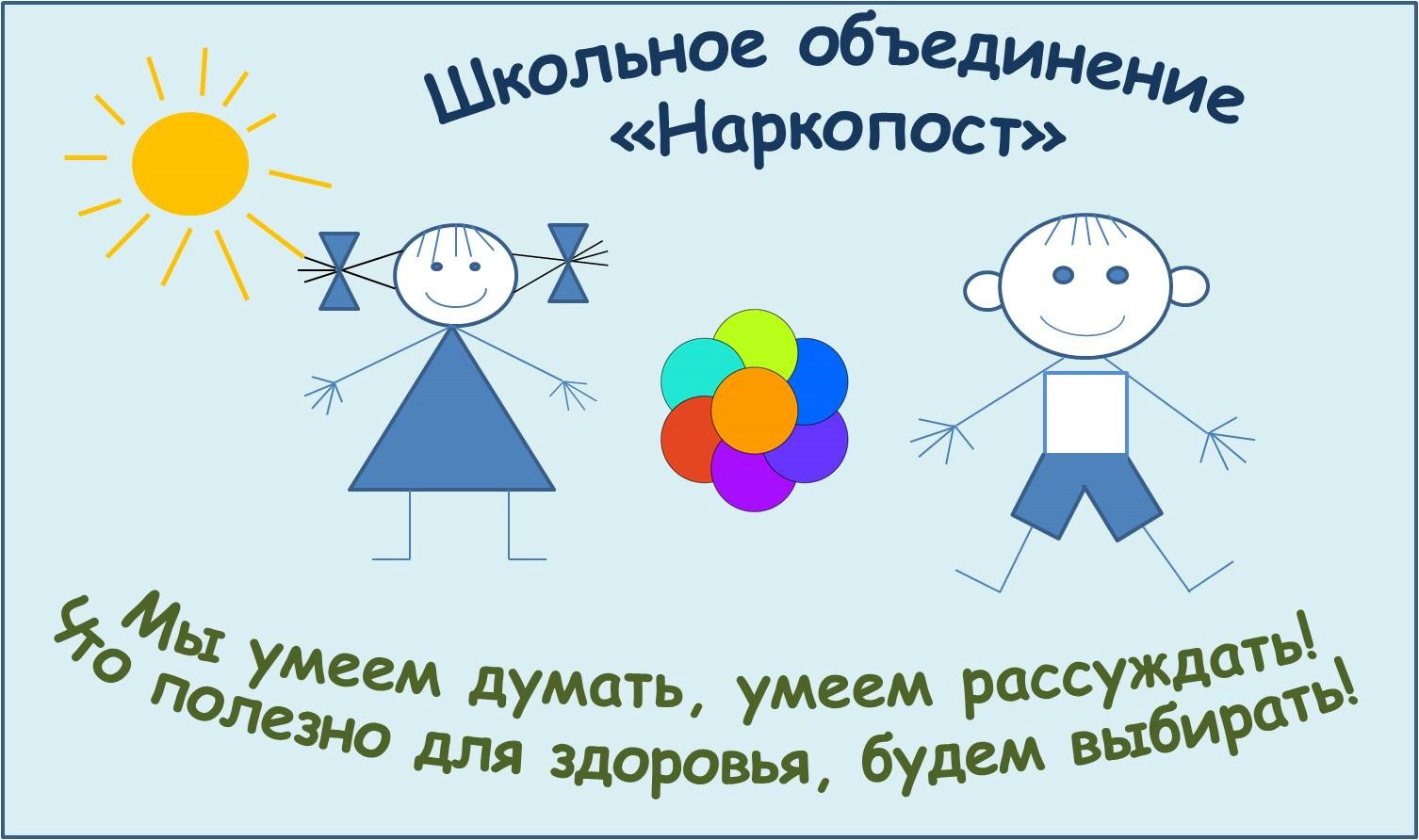 Состав общественного наркопоста
Председатель                Зам. директора. по  ВР            Хажирокова Ранета Хасанбиевна

Зам. председателя
наркопоста                    Педагог- психолог                    Хежева Галина Алексеевна

Секретарь                     Социальный педагог                 Нахушева Регина Руслановна

Член наркопоста,                                                             Маржохова Фатима Шамановна
Ответственная за работу
 с родителями         Председатель родительского комитета ОНП       

Член наркопоста,
Ответственная за
 санитарно-просветительскую работу    Медработник               Абазова Оксана Хасановна

член наркопоста
ответственный за работу с учащимися     Ученик  9 класса                    Насибов Шахин
Основные направления работы
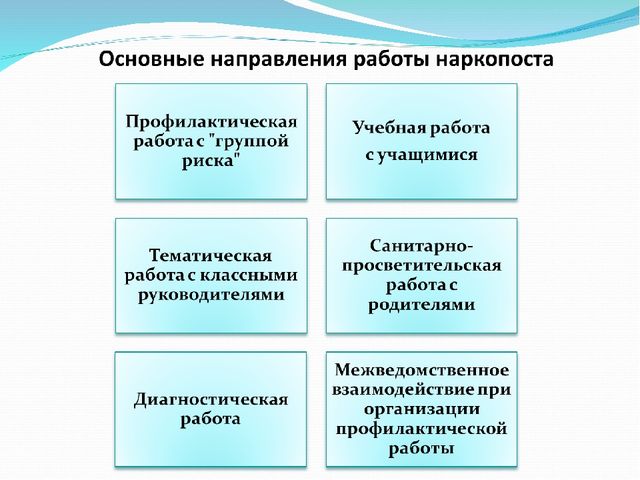 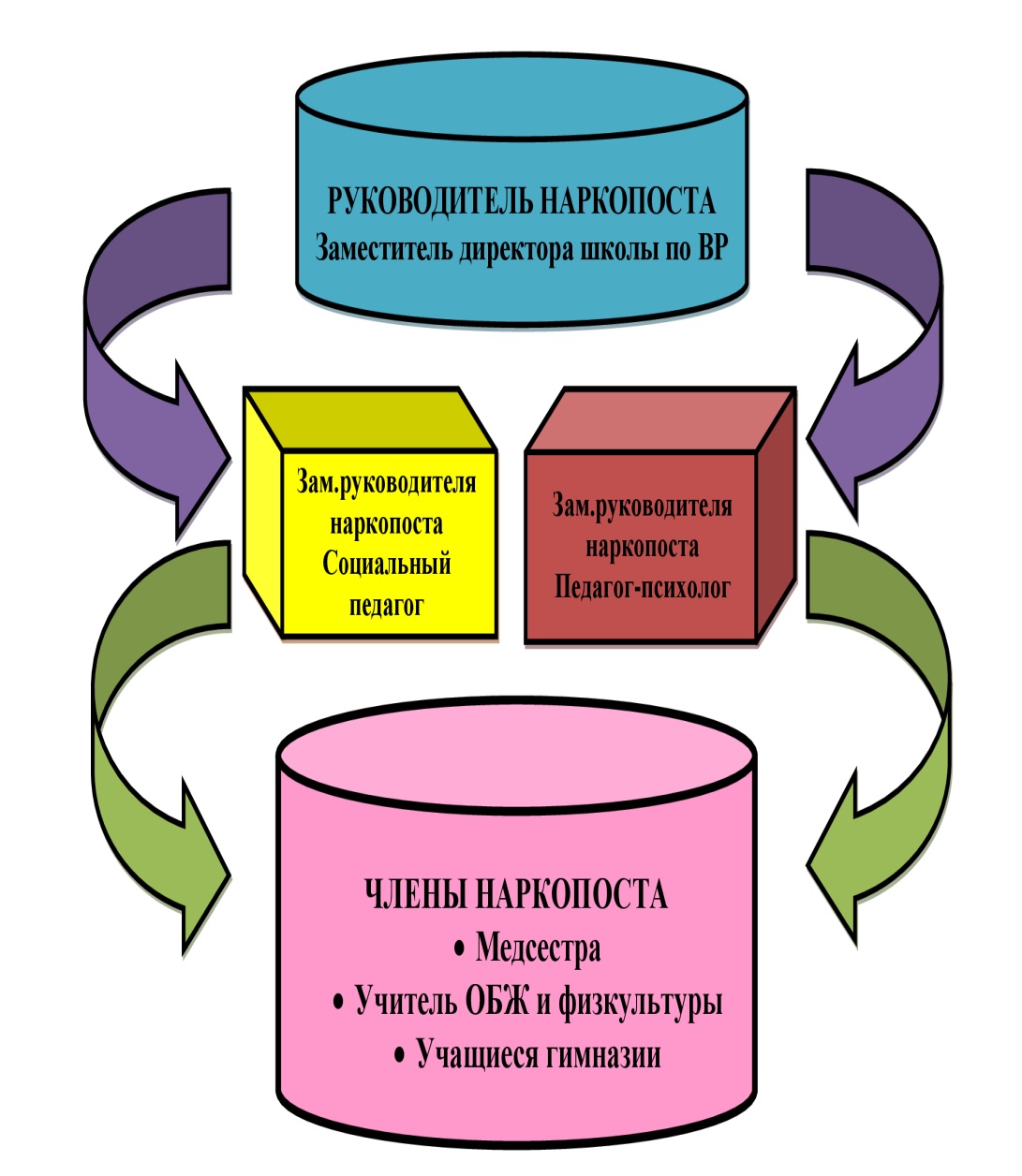 Наши приоритеты
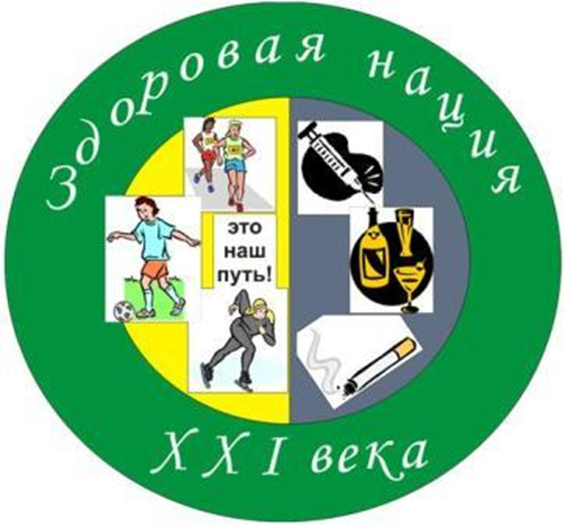 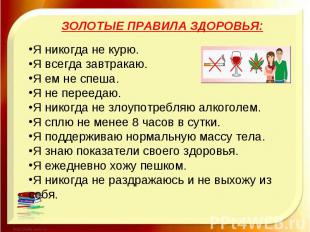 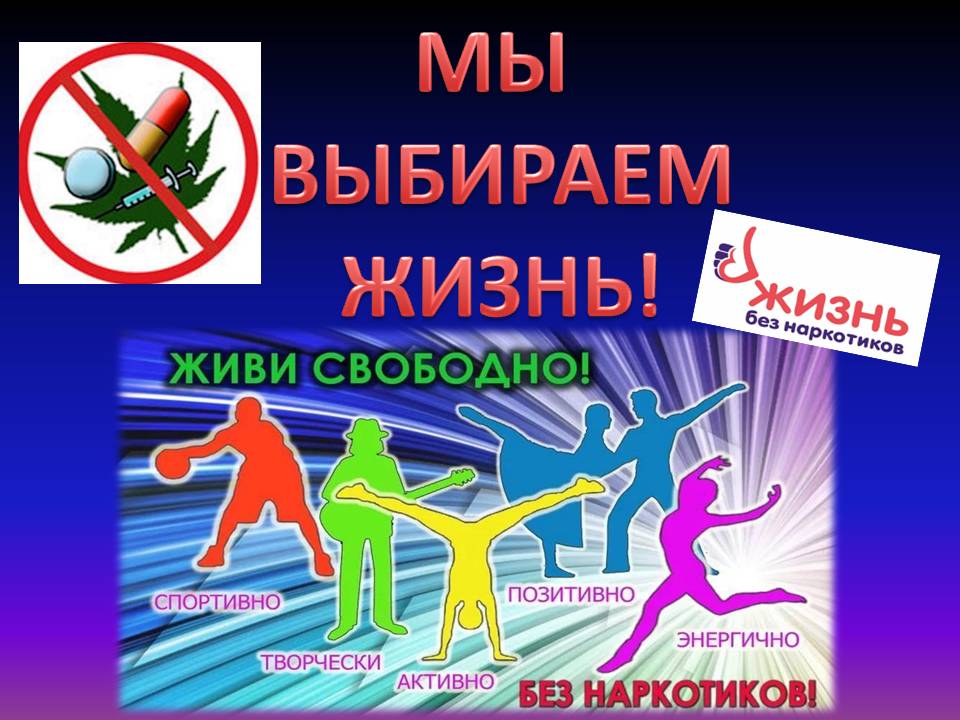 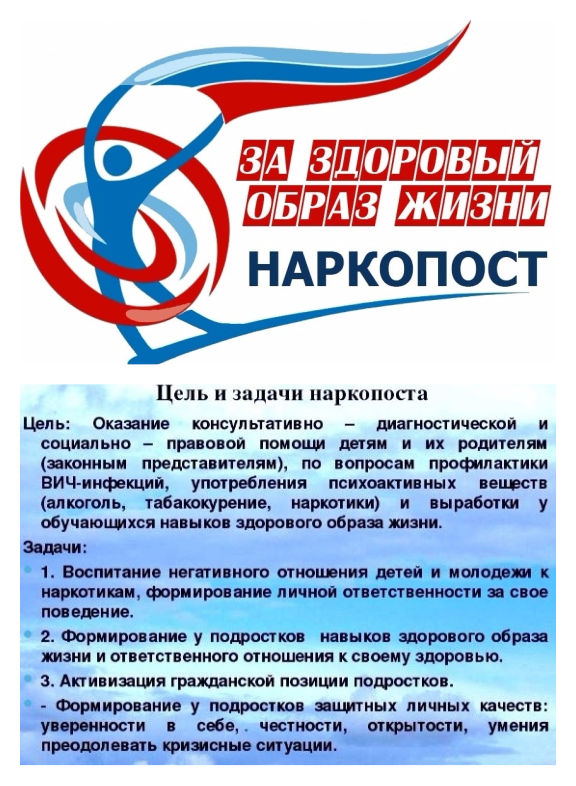 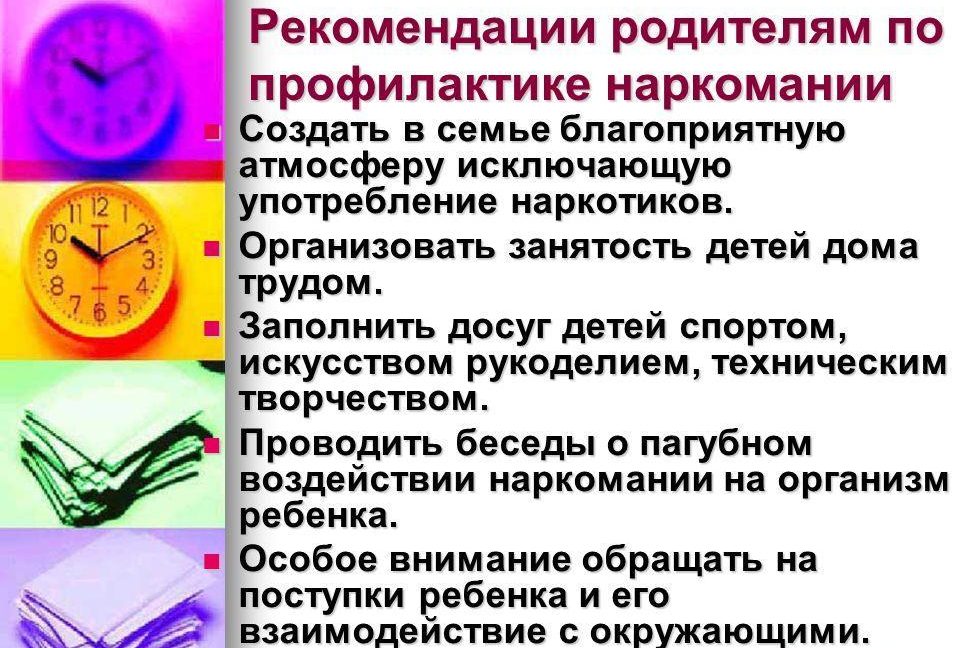 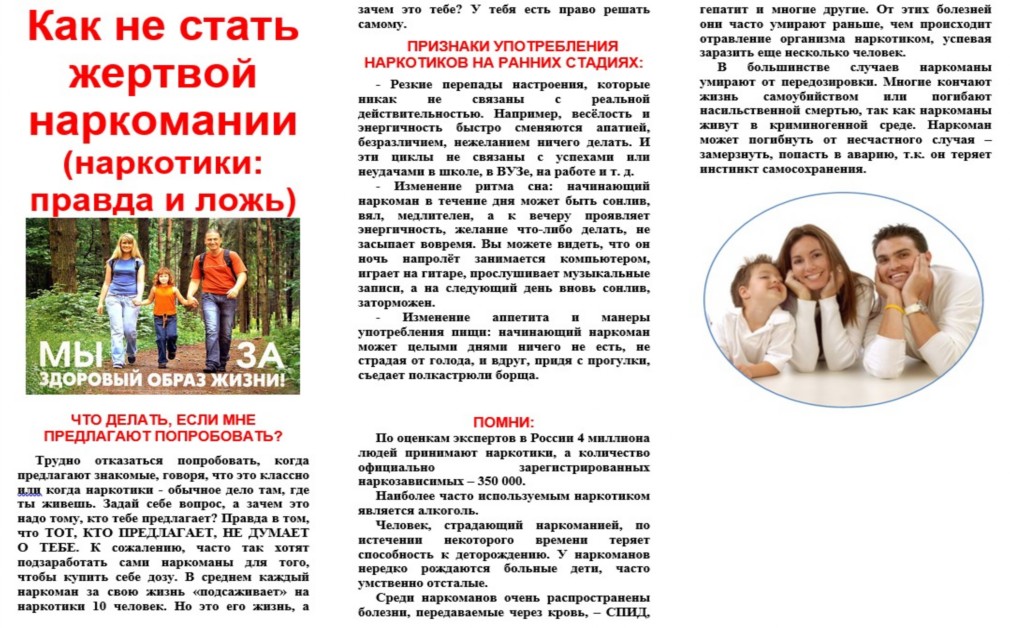 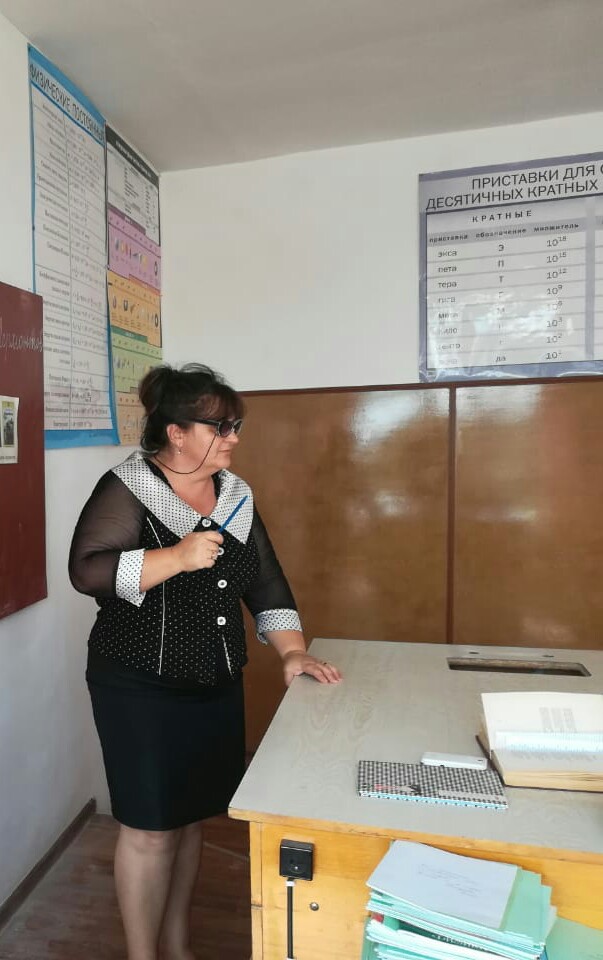 Педагогом –психологом 
Проведено в уч.году 
 12 групповых консультаций
 21 индивидуальных
8 психокоррекционных
10 психодиагностических 
мероприятий.
Показано видеофильмов 4
Проведено встреч 
с специалистами:
 врачом –наркологом-2
инспектором ПДН-3
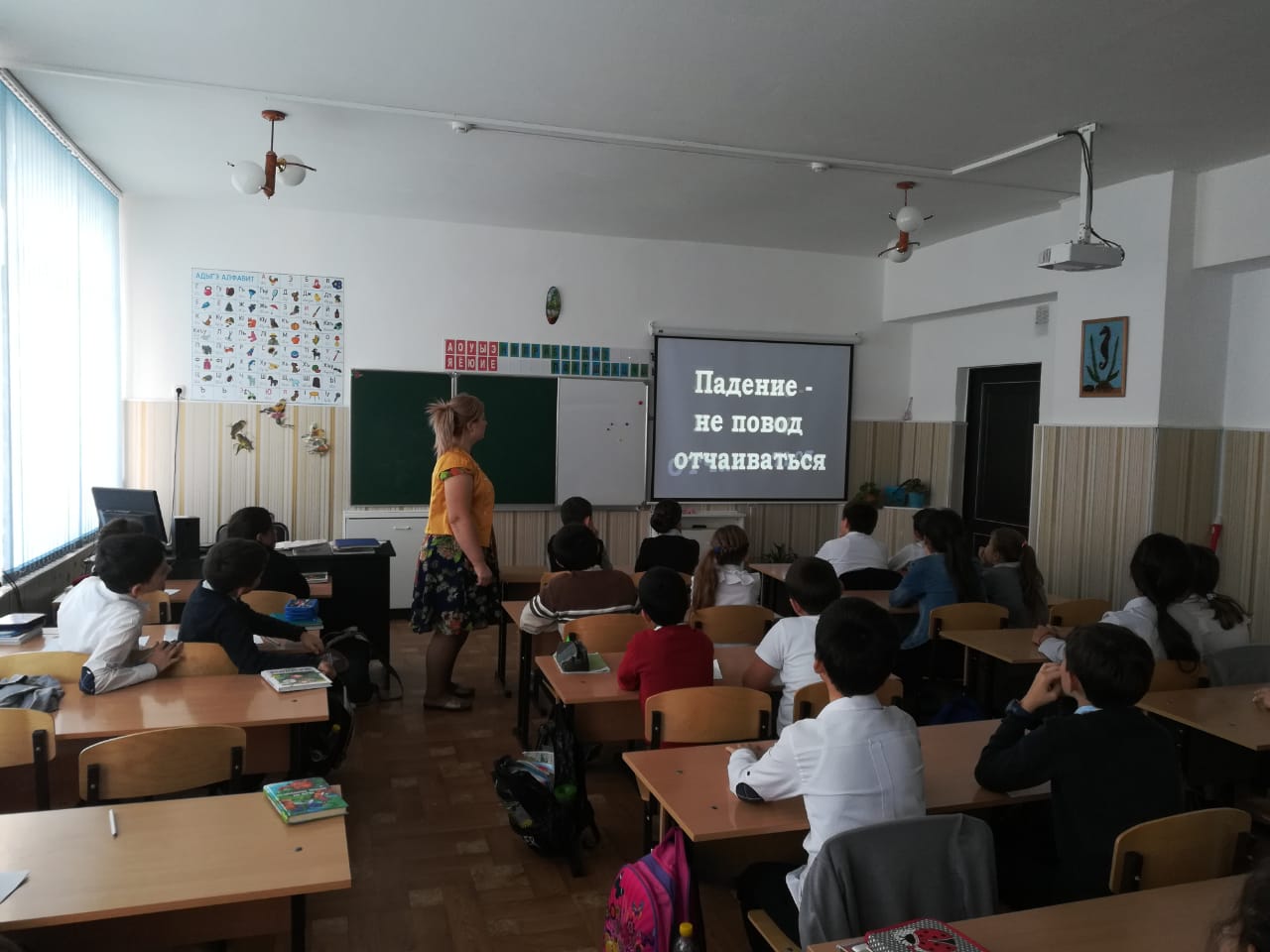 Встреча обучающихся с врачом –наркологом Пачевым А.А и      подполковником  полиции  Давыдовой  Ириной  Георгиевной